EJERCICIOS CON ALGORITMOS
ACTIVIDADES
GENERALIDADES SOBRE LOS ALGORITMOS
Describa los pasos para cambiar un bombillo quemado.
Describir los pasos para cruzar la calle.
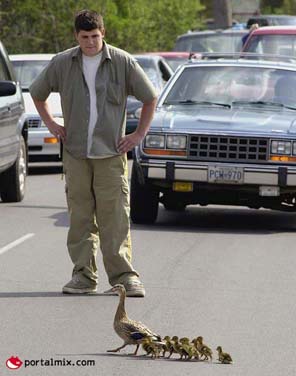 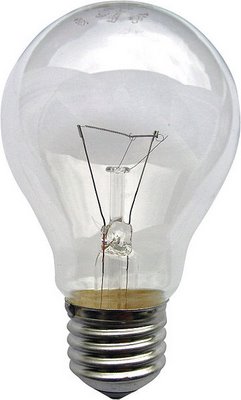 Describa los pasos para llevar a una amiga a cine.
Describa los pasos para cambiar la llanta pinchada de una cicla.
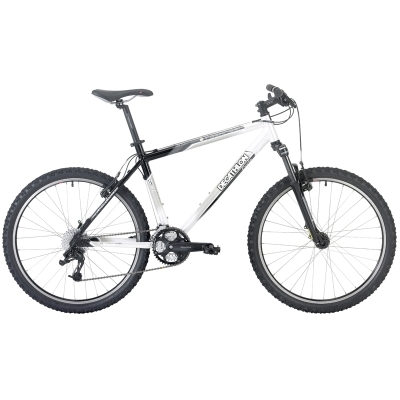 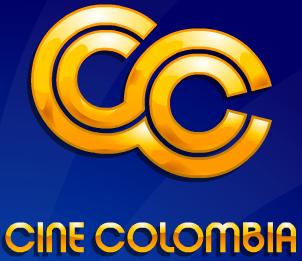 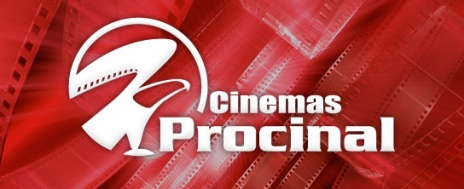 0.3. Diseño de algoritmos.
Movimien-tos de A
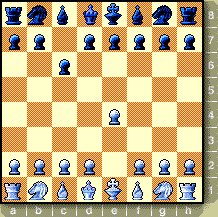 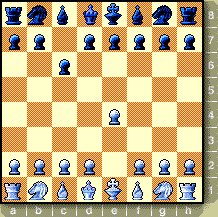 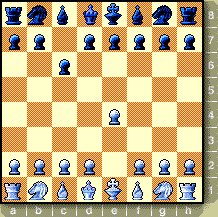 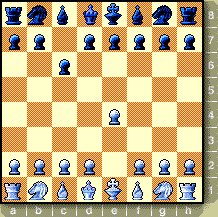 Movimien-tos de B
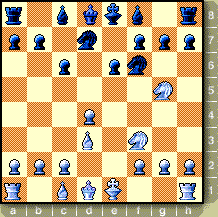 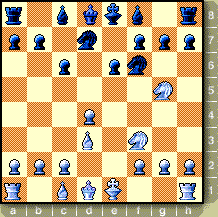 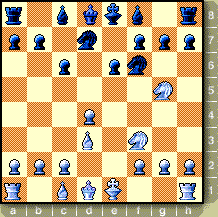 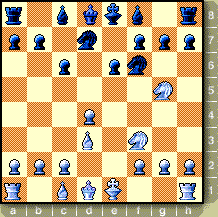 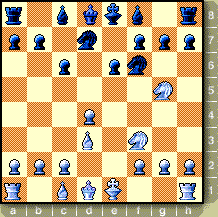 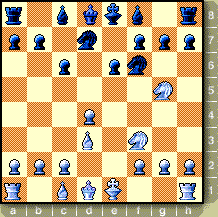 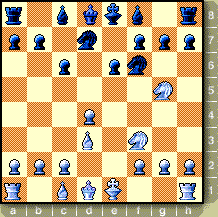 Movimien-tos de A
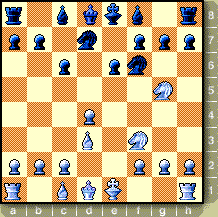 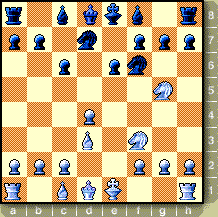 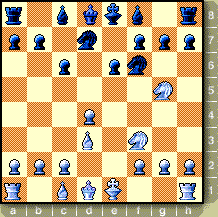 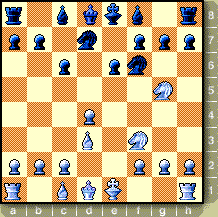 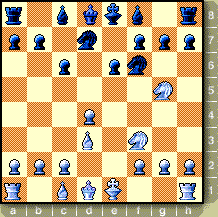 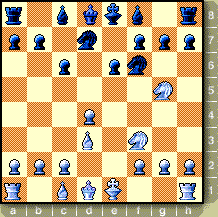 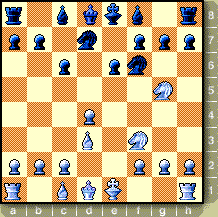 Jugador de Ajedrez
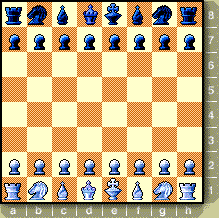 Situación Inicial
A.E.D.
Tema 0-2. Algorítmica